5:00 & 6:30
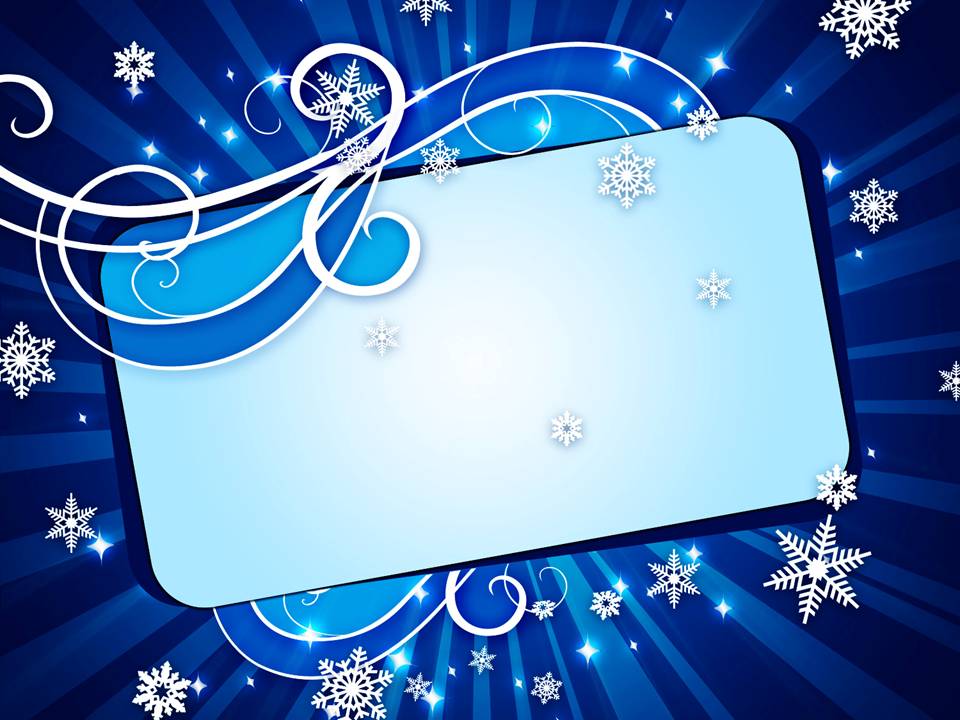 STAR
6:00pm
TONIGHT!
of Bethlehem
THE GIFT
Christmas Unwrapped
ANGELS, FROM THE REALMS OF GLORY
Angels, from the realms of glory
Wing your flight o’er all the earth
Ye who sang creation’s story
Now proclaim Messiah’s birth
Shepherds, in the fields abiding
Watching o’er your flocks by night
God with man is now residing
Yonder shines the infant Light
Come and worship, come and worship
Come and worship Christ, the newborn King
Come and worship, come and worship
Come and worship Christ, the newborn King
Sinners, wrung with true repentance
doomed for guilt to endless pains
Justice now revokes the sentence
mercy calls you, break your chains
Come and worship, come and worship
Come and worship Christ, the newborn King
Come and worship, come and worship
Come and worship Christ, the newborn King
Though an infant, now we view Him
He shall fill His Father’s throne
Gather all the nations to Him
every knee shall then bow down
All creation, join in praising
God the Father, Spirit, Son
Evermore your voices raising
to the eternal Three in One
Come and worship, come and worship
Come and worship Christ, the newborn King
Come and worship, come and worship
Come and worship Christ, the newborn King
TEMPLE BIBLE CHURCH  Used by Permission CCLI #78316
EMMANUEL
Emmanuel. . . Emmanuel
Emmanuel. . . Emmanuel
Wonderful counselor
Lord of life, Lord of all
He is the Prince of Peace,
Mighty God, Holy One
Emmanuel. . . Emmanuel
(Repeat 2x)
TEMPLE BIBLE CHURCH  Used by Permission CCLI #78316
Opening
THE GIFT
Praise
Responses to the gift
The Magnificat
My soul magnifies the Lord
My spirit rejoices in God, my Savior
My soul magnifies the Lord
My spirit rejoices in God, my Savior
He has been mindful of me
And for this great hour, 
He has chosen me
He’s poured out his blessing
And all the world will see
My soul magnifies the Lord
My soul magnifies the Lord
My spirit rejoices in God, my Savior
My soul magnifies the Lord
My spirit rejoices in God, my Savior
He has done great things for me
And down through the ages 
His mercies never cease 
I stand in wonder at 
all His mighty deeds
My soul magnifies the Lord
He has filled the hungry 
with good things
Holy is His name
Emmanuel – the promise to Israel
Is found here in this babe
He has been mindful of me
A servant so lowly chosen by a King
He’s poured out His blessing 
And all the world will see
My soul magnifies the Lord
He has done great things for me
Jesus, Messiah, living now in me
My heart will praise Him
My spirit rise to sing
My soul magnifies, My soul glorifies
My soul magnifies the Lord
TEMPLE BIBLE CHURCH  Used By Permission CCLI #78316
ANGELS WE HAVE HEARD ON HIGH
Angels we have heard on high
Sweetly singing o'er the plains
And the mountains in reply
Echoing their joyous strains
Glo.............. ria, in excelsis Deo
	Glo.............. ria, in excelsis Deo
Shepherds, why this jubilee
Why your joyous strains prolong
Say what may the tidings be Which inspire your heav'nly song
Glo.............. ria, in excelsis Deo
	Glo.............. ria, in excelsis Deo
Come to Bethlehem, and see Him whose birth the angels sing
Come, adore on bended knee Christ the Lord, the newborn King
Glo…….ria, in excelsis Deo
Glo…….ria, in excelsis Deo





TEMPLE BIBLE CHURCH Used By Permission CCLI #78316
My Soul Magnifies the Lord
Good news of great joy
For every woman every man
This will be a sign to you
A baby born in Bethlehem
Come and worship do not be afraid
A company of angels
Glory in the highest
And on the earth peace among
Those on whom His favor rests
Come and worship do not be afraid
My soul my soul magnifies the Lord
My soul magnifies the Lord
He has done great things for me
Great things for me
Unto you a child is born
Unto us a Son is given
Let every heart praise His throne
Let every nation under heaven
Come and worship do not be afraid
My soul my soul magnifies the Lord
My soul magnifies the Lord
He has done great things for me
Great things for me
Of His government there will be no end
He’ll establish it with His righteousness
And He shall reign on David’s throne
And His name shall be from this day on
Wonderful Counselor, Everlasting Father
My soul my soul magnifies the Lord
My soul magnifies the Lord
He has done great things for me
Great things for me
(repeat)
TEMPLE BIBLE CHURCH  Used by Permission CCLI #78316
Praise
Excitement &
Apathy
Responses to the gift
Love Came For Me
Love Came For Me
If You had not come
Tender baby King
And left Your throne
To reach someone like me
If You had not walked
Upon this broken ground
Where on earth would I be now?
If You had not come
If You had not come
To seek the sick and lame
To set the captive free
To break the prisoners chains
I’d still be in the dark
Grappling for the door
Longing for some way, somehow
But Love came for me
Love rescued me
Love called my name
Love took my place
Sweet lamb of God
I’m bowing down
My eyes have seen
I’m finally free
Love came for me
If You had not come
Willing, spotless lamb
My sin would be too much
For You to take me as I am
But oh the blood of Christ
That washes over me
Flowing from Your hands and feet
Don’t have to worry where I’d be
Love came for me
Love rescued me
Love called my name
Love took my place
Sweet lamb of God
I’m bowing down
My eyes have seen
I’m finally free
Love came for me
TEMPLE BIBLE CHURCH  Used By Permission CCLI #78316
WHAT CHILD IS THIS?
What Child is this
Who laid to rest 
On Mary's lap is sleeping?
Whom angels greet
With anthems sweet
While shepherds watch are keeping?
This, this is Christ the King, Whom
 Shepherds guard and angels sing
	Haste, Haste, to bring Him laud
The Babe, the Son of Mary
Why lies He in such mean estate 
where ox and lamb are feeding?
Good Christian, fear; for sinners here
the silent word is pleading
This, this is Christ the King, Whom
 Shepherds guard and angels sing
	Haste, Haste, to bring Him laud
The Babe, the Son of Mary
So bring Him incense, gold and myrrh
Come, peasant, king, to own Him
The King of kings salvation brings,
Let loving hearts enthrone Him
This, this is Christ the King, Whom
 Shepherds guard and angels sing
Haste, haste, to bring Him laud
The Babe, the Son of Mary

TEMPLE BIBLE CHURCH Used By Permission CCLI #78316
Praise
Excitement
Apathy
&
Rejection
Responses to the gift
He was in the world, and the world was made through Him, and the world did not know Him. He came to His own, and those who were His own did not receive Him.
					       John 1:10-11
Praise
Excitement
Apathy
&
Rejection
Reception
Responses to the gift
But as many as received Him, to them He gave the right to become children of God, even to those who believe in His name…
				       		 John 1:12
If I go and prepare a place for you, 
I will come again and receive you to Myself, that where I am, there you may be also. 				       		 				John 14:3
What is your response to
THE GIFT
Hosanna
Praise is rising, 
eyes are turning to You, 
we turn to You 
Hope is stirring, 
hearts are yearning for You, 
we long for You
'Cause when we see You, 
we find strength to face the day 
In Your Presence all our fears 
are washed away, washed away
Hosanna, hosanna 
You are the God Who saves us, 
worthy of all our praises 
 Hosanna, hosanna 
 Come have Your way among us 
 We welcome You here, Lord Jesus
Hear the sound of hearts returning to You, we turn to You 
In Your Kingdom 
broken lives are made new, 
You make us new
'Cause when we see You, 
we find strength to face the day 
 In Your Presence all our fears 
are washed away, washed away
Hosanna, hosanna 
You are the God Who saves us, 
worthy of all our praises 
 Hosanna, hosanna 
 Come have Your way among us 
 We welcome You here, Lord Jesus
'Cause when we see You, 
we find strength to face the day 
 In Your Presence 
all our fears are washed away
'Cause when we see You, 
we find strength to face the day 
 In Your Presence 
all our fears are washed away, 
washed away
Hosanna, hosanna 
You are the God Who saves us, 
worthy of all our praises 
 Hosanna, hosanna 
 Come have Your way among us 
 We welcome You here, Lord Jesus
(repeat)
TEMPLE BIBLE CHURCH Used by Permission CCLI #78316
5:00 & 6:30